Biomedical Control Systems (BCS)
Module Leader: Dr Muhammad Arif

Email: muhammadarif13@hotmail.com
Please include “BCS-10BM" in the subject line in all email communications to avoid auto-deleting or junk-filtering.
Batch: 10 BM 
Year:  3rd
Term: 2nd 
Credit Hours (Theory): 4
Lecture Timings: Monday (12:00-2:00) and Wednesday (8:00-10:00)
Starting Date:  16 July 2012
Office Hour: BM Instrumentation Lab on Tuesday and Thursday (12:00 – 2:00)
Office Phone Ext: 7016
The Bode Plot
A Frequency Response Analysis Technique
The Bode Plot
The Bode plot is a most useful technique for hand plotting was developed by H.W. Bode at Bell Laboratories between 1932 and 1942.
This technique allows plotting that is quick and yet sufficiently accurate for control systems design.
The idea in Bode’s method is to plot magnitude curves using a logarithmic scale and phase curves using a linear scale.

The Bode plot consists of two graphs:

i. A logarithmic plot of the magnitude of a transfer function.
ii. A plot of the phase angle.

Both are plotted against the frequency on a logarithmic scale.
The standard representation of the logarithmic magnitude of G(jw) is 20log|G(jw)| where the base of the logarithm is 10, and the unit is in decibel (dB).
Advantages of the Bode Plot
Bode plots of systems in series (or tandem) simply add, which is quite convenient.
The multiplication of magnitude can be treated as addition.
Bode plots can be determined experimentally.
The experimental determination of a transfer function can be made simple if frequency response data are represented in the form of bode plot.
The use of a log scale permits a much wider range of frequencies to be displayed on a single plot than is possible with linear scales.
Asymptotic approximation can be used a simple method to sketch the log-magnitude.
Asymptotic Approximations: Bode Plots
The log-magnitude and phase frequency response curves as functions of log ω are called Bode plots or Bode diagrams. 

Sketching Bode plots can be simplified because they can be approximated as a sequence of straight lines. 

Straight-line approximations simplify the evaluation of the magnitude and phase frequency response.

We call the straight-line approximations as asymptotes. 

The low-frequency approximation is called the low-frequency asymptote, and the high-frequency approximation is called the high-frequency asymptote.
Asymptotic Approximations: Bode Plots
The frequency, a, is called the break frequency because it is the break between the low- and the high-frequency asymptotes.

Many times it is convenient to draw the line over a decade rather than an octave, where a decade is 10 times the initial frequency. 

Over one decade, 20logω increases by 20 dB. 

Thus, a slope of 6 dB/octave is equivalent to a slope of 20 dB/ decade.

Each doubling of frequency causes 20logω to increase by 6 dB, the line rises at an equivalent slope of 6 dB/octave, where an octave is a doubling of frequency.

In decibels the slopes are n × 20 db per decade or n × 6 db per octave (an octave is a change in frequency by a factor of 2).
Classes of Factors of Transfer Functions
Basic factors of G(jw)H(jw) that frequently occur in an arbitrarily transfer function are
Class-I: The Constant Gain Factor (K)
Example1 of Class-I: The Factor Constant Gain K
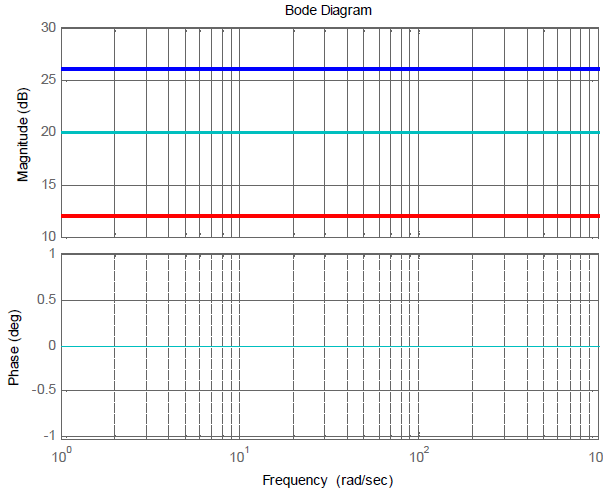 K = 20
K = 10
K = 4
K = 4, 10, and 20
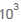 Example2 of Class-I: when G(s)H(s) = 6 and -6
Bode Plot for G(jω)H(jω) = 6
Phase (degree)
Frequency (rad/sec)
Frequency (rad/sec)
0o
ω
Frequency (rad/sec)
20log|G(jω)H(jω)|
20log|G(jω)H(jω)|
Magnitude (dB)
Magnitude (dB)
Bode Plot for G(jω)H(jω) = -6
15.5
15.5
Phase (degree)
0
0
ω
ω
0o
ω
-180o
Frequency (rad/sec)
Corner Frequency or Break Point
The slope intersects with 0 dB line  at frequency ω =1
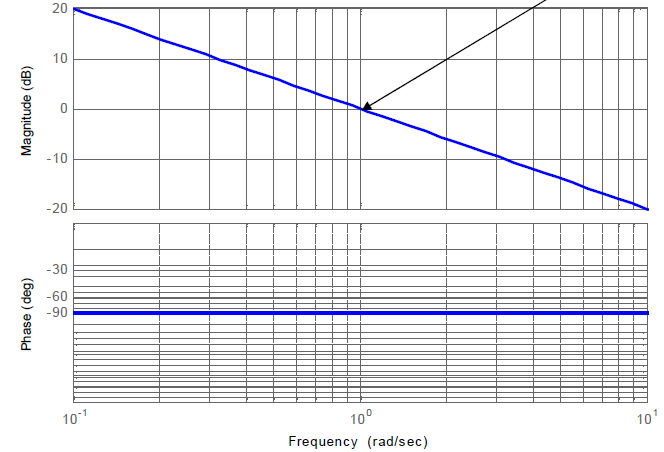 The frequency response of the function G(s) = 1/s, is shown in the Figure.
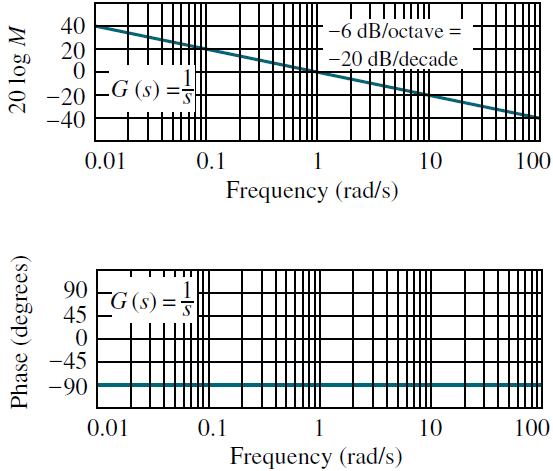 The  Bode magnitude plot is a straight line with a -20 dB/decade slope passing through zero dB at ω = 1. 





The Bode phase plot is equal to a constant -90o.
Example of Class-II: The Factor Jω
The frequency response of the function G(s) = s, is shown in the Figure.
G(s) = s has only a high-frequency asymptote, where s = jω.
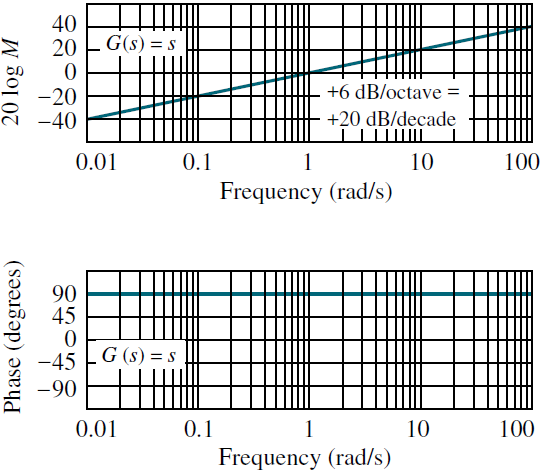 The  Bode magnitude plot is a straight line with a +20 dB/decade slope passing through 0 dB at ω = 1. 





The Bode phase plot is equal to a constant +90o.
In decibels the slopes are  ±P × 20 dB per decade  or  ±P × 6 dB per octave (an octave is a change in frequency by a factor of 2).
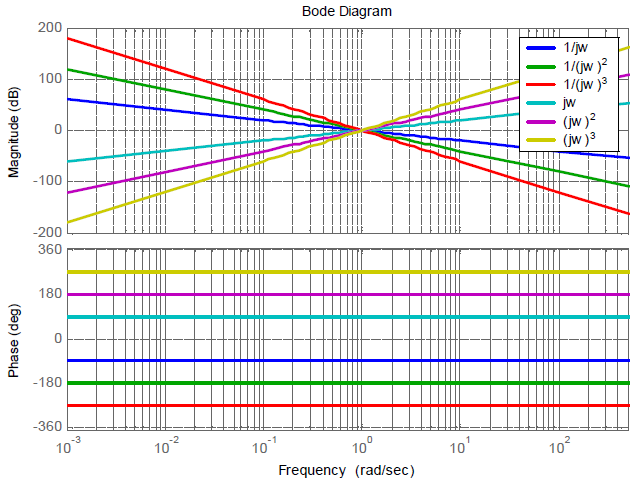 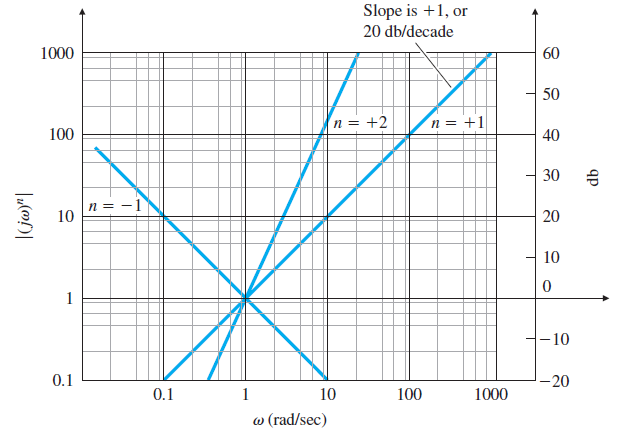 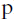 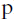 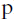 High-Frequency Asymptote  (letting frequency  s           ∞)
Low-Frequency Asymptote  (letting frequency  s           0)
Bode Diagram for Factor (1+jω)-1
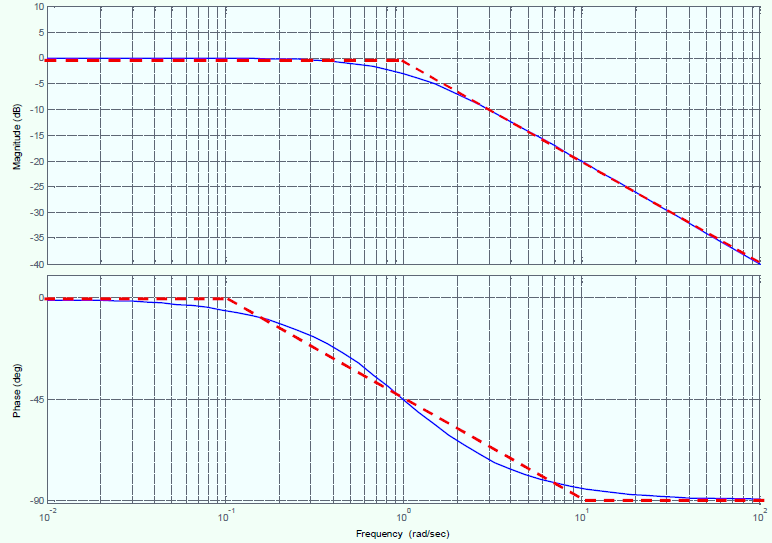 Problem: find the Bode plots for the transfer function G(s) = 1/(s + a), where s = jω, and a is the constant which representing  the break point or corner frequency.
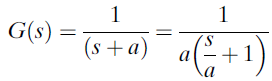 Low-Frequency Asymptote (letting frequency  s           0)
Continue:
High-Frequency Asymptote (letting frequency  s           ∞)
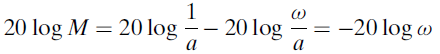 Magnitude (dB):
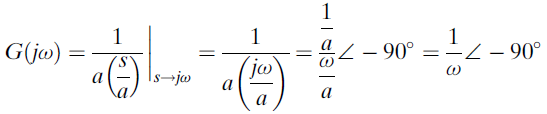 Phase(degree):
The normalized Bode of the function G(s) = 1/(s+a), is shown in the Figure.
where s = jω and a is break point or corner frequency.
The high-frequency approximation equals the low frequency approximation when ω = a, and decreases for ω > a.
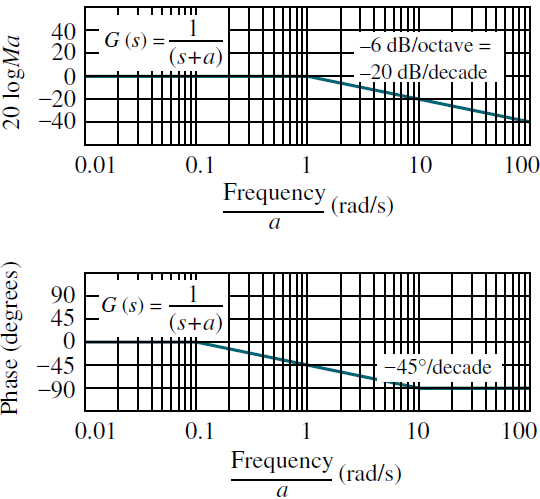 The Bode log magnitude diagram will decrease at a rate of 20 dB/decade after the break frequency.
The phase plot begins at 0o and reaches -90o at high frequencies, going through -45o at the break frequency.
High-Frequency Asymptote  (letting frequency  s           ∞)
Low-Frequency Asymptote  (letting frequency  s           0)
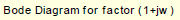 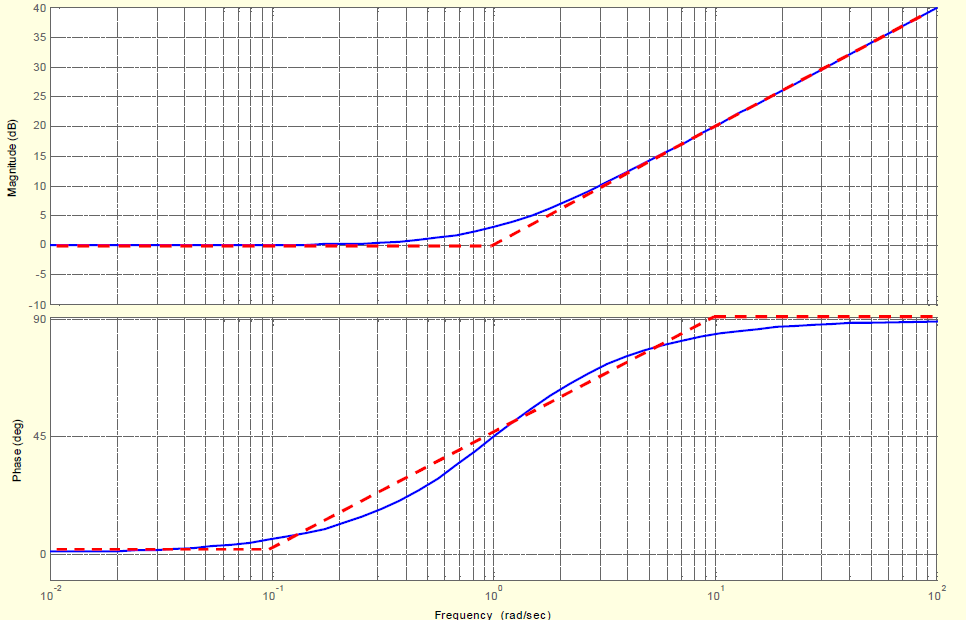 The normalized Bode of the function G(s) = (s + a), is shown in the Figure.
where s = jω and a is break point or corner frequency.
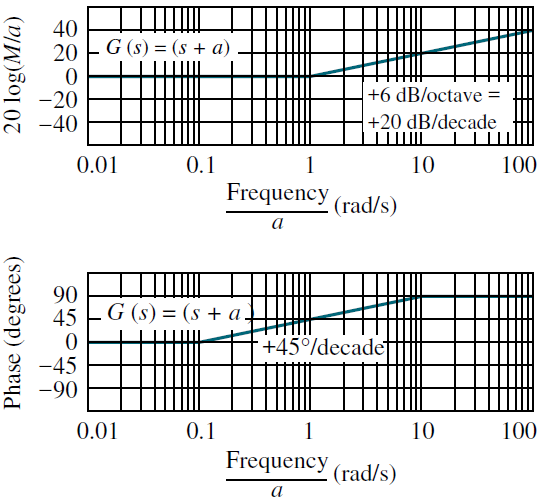 The high-frequency approximation equals the low frequency approximation when ω = a, and increases for ω > a.
The Bode log magnitude diagram will increases at a rate of 20 dB/decade after the break frequency.
The phase plot begins at 0o and reaches +90o at high frequencies, going through +45o at the break frequency.
Example-5: Obtain the Bode plot of the system given by the transfer function;
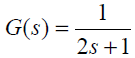 (1)
We convert the transfer function in the following format by substituting s = jω



We call ω = 1/2 , the break point or corner frequency. So for

So when ω << 1 , (i.e., for small values of ω), then G( jω ) ≈ 1

Therefore taking the log magnitude of the transfer function for very small values of ω, we get

Hence below the break point, the magnitude curve is approximately a constant.

So when ω >> 1, (i.e., for very large values of ω), then
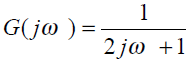 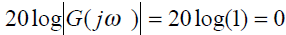 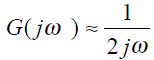 Example-5: Continue.
Similarly taking the log magnitude of the transfer function for very large values of ω, we have;




So we see that, above the break point the magnitude curve is linear in nature with a slope of –20 dB per decade. 
The two asymptotes meet at the break point. 
The asymptotic bode magnitude plot is shown below.
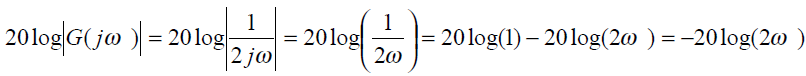 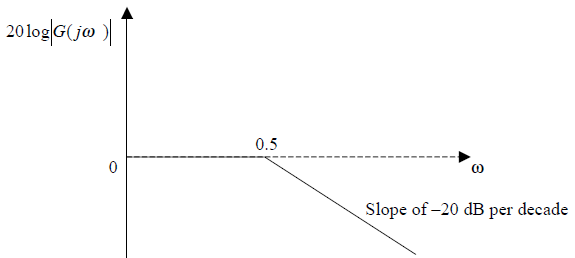 Example-5: Continue.
The phase of the transfer function given by equation (1) is given by;



So for small values of ω, (i.e., ω ≈ 0), we get  φ ≈ 0.

For very large values of ω, (i.e., ω →∞), the phase tends to –90o degrees.


To obtain the actual curve, the magnitude is calculated at the break points and joining them with a smooth curve. The Bode plot of the above transfer function is obtained using MATLAB by following the sequence of command given.

	num = 1;
	den = [2 1];
	sys = tf(num,den);
	grid;
	bode(sys)
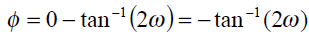 Example-5: Continue.
The plot given below shows the actual curve.
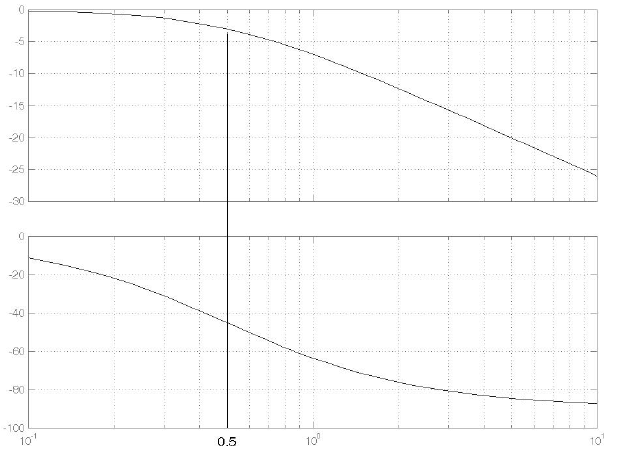 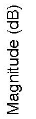 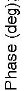 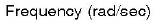